IMPLEMENTASI KEBIJAKAN PUBLIK
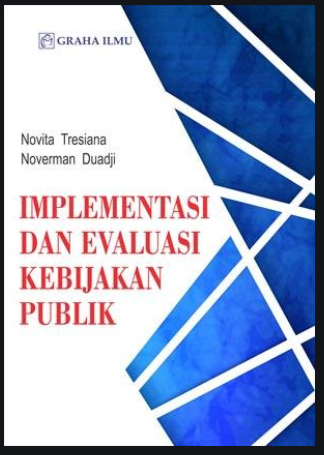 PERTEMUAN 1: STUDI IMPLEMENTASI
MATERI/POKOK BAHASAN
FOKUS KAJIAN IMPLEMENTASI KEBIJAKAN
TEORI-TEORI YANG DIGUNAKAN UNTUK MENJELASKAN FENOMEA IMPLEMENTASI
METODOLOGI STUDI IMPLEMENTASI
PERTEMUAN 2: PENGANTAR, PERLUNYANYA REVITALISASI STUDI IMPLEMENTASI
DISKUSI/PEMBAHASAN
Mengapa Lebih Banyak kebijakan Yang gagal di banding Yang Berhasil?
Konseptualisasi Implementasi
Dua Pendekatan Implementasi (Proses/manajemen dan studi)
PERTEMUAN 3: PERKEMBANGAN STUDI IMPLEMENTASI
DISKUSI/BAHASAN
Perkembangan Studi Implementasi
Gugatan kemandegan Studi Implementasi
Beberapa Kandidat Generasi IV
Upaya membangun Arah: Tantangan Studi Implementasi
Pendekatan Democratic Governance
PERTEMUAN 4: PROSES IMPLEMENTASI KEBIJAKAN
DISKUSI/BAHASAN
Keterkaitan antar variable dalam implementasi
Kompleksitas Proses Implementasi
Keterlibatan Publik
Permasalahan dalam proses Implementasi
Faktor-Faktor yang bekerja dalam implementasi
PERTEMUAN 5: MENILAI KINERJA IMPLEMENTASI KEBIJAKAN
DISKUSI/BAHASAN
Kerangka pengukuran kinerja
Indikator Pengukuran Kinerja
Indikator Policy Output
Problema Pengukuran Kinerja
Pengembangan Dimensi
PERTEMUAN 6: ORGANISASI DALAM IMPLEMENTASI KEBIJAKAN
DISKUSI/BAHASAN
Siapa implementing agency
Kapasitas Organisasi untuk Implementasi
Koordinasi dan Interaksi antar aktor
PERTEMUAN 7: PERAN BIROKRAT GARDA DEPAN DALAM IMPLEMENTASI KEBIJAKAN
DISKUSI/BAHASAN
Birokrat Garda Depan dan Penyampai Informasi
Kejelasan Prosedur vs Diskresi: Problematika Street Level Bureucrats
Mengukur Kinerja Garda Depan Dalam Implementasi Kebijakan
PERTEMUAN 8: UTS
Membuat Artikel, Submitted Ke Jurnal yang ditentukan (link Jurnal: https://penerbitgoodwood.com/index.php/Jasispol/index)
Membuat PPT Per Pertemuan
CONTOH REALITAS IMPLEMENTASI DAN ANALISIS REALITAS, MENGAPA
MENGAPA  suatu kebijakan yang sudah dirumuskan dengan baik, dengan melalui proses deliberasi yang panjang, kemudian gagal diimplementasikan ?
MENGAPA  suatu kebijakan nasional  yang sama diimplementasikan oleh pemerintah daerah memiliki variasi keberhasilan implementasi yang berbeda-beda?
MENGAPA  suatu jenis kebijakan tertentu lebih mudah/lebih berhasil diimplementasikan dibanding dengan yang lain?.